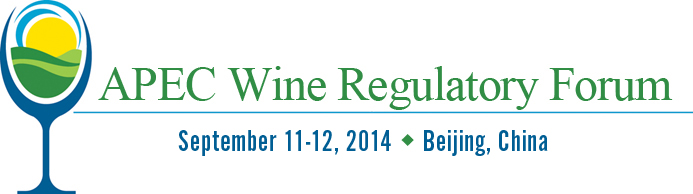 APEC WRF WG- Enhanced Risk Controls
Steve Guy (Australia)
Patricia Nedialkova (USA)
Stefan Lin (Chinese Taipei)
Alexander Kolesnov (Russian Federation)
Vien Chinh Chien (Viet Nam)
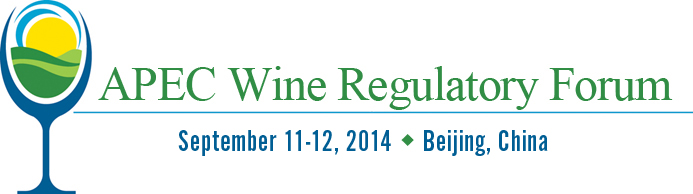 Reporting APEC Economies
USA, Australia(4); New Zealand(2); Canada; Chile
China; Japan; Korea; Hong Kong, China; Russia(5)
Malaysia; Singapore; Viet Nam; Thailand; Chinese Taipei
Mexico; Peru; Indonesia; Philippines
Brunei; PNG
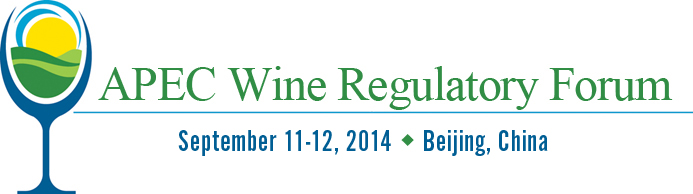 Terms of Reference
Underlying assumption: May be a need for enhanced laboratory capabilities and technical exchanges to ensure regulators have capacity to assess risk and to use sound science in regulating wine.
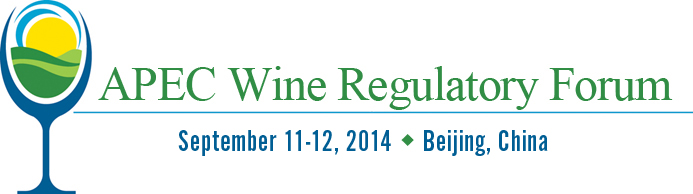 Objectives
Distribute a survey on laboratory capabilities
https://adobeformscentral.com/?f=gTWcrKY5Y7FZV4yvpro9bA#
Collect responses and analyse results
Identify any capacity building needs and recommend how they can be addressed
Explore existing opportunities, including APEC FSCF Partnership Training Institute Network
Consider APLAC when organising proficiency testing programs
To recognise ISO 17025 (or equivalent) accredited labs when assessing compliance with regulatory limits
To ensure any testing requirements are derived from APEC-endorsed principles of good regulatory practice and kept to a minimum.
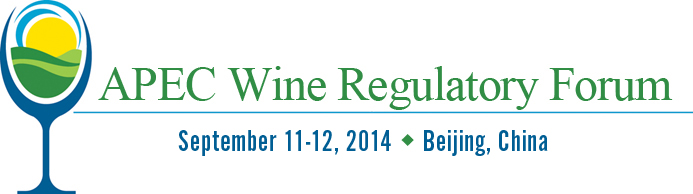 Results
16 labs (5 from Russia, 2 from NZ, 4 from Australia, one each from USA; Hong Kong, China; Viet Nam; Chile and Chinese Taipei)
All but one of responding labs ISO 17025 certified
Only one lab tests <500 wine samples per annum
13 determine uncertainty
7 test for authenticity
81% AAS, 75% HPLC and UV/Vis, 69% GC, 63% Enzymatic and 44% GC-MS
69% use OIV test methods, 56% AOAC methods
15 labs participate in proficiency testing, 13 of which have an international component.
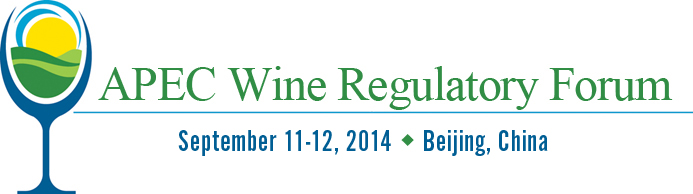 Next steps(to be discussed by Alexander and Patricia)
Ring test programme
Share knowledge of test uncertainty
Consider mutual acceptance of test reports
Register of willing laboratory hosts
Establish compendium of methods of analysis
Evaluation of method performance.